«Современные подходы в организации совместной деятельности воспитателя и детей».
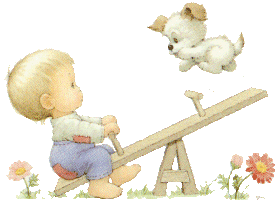 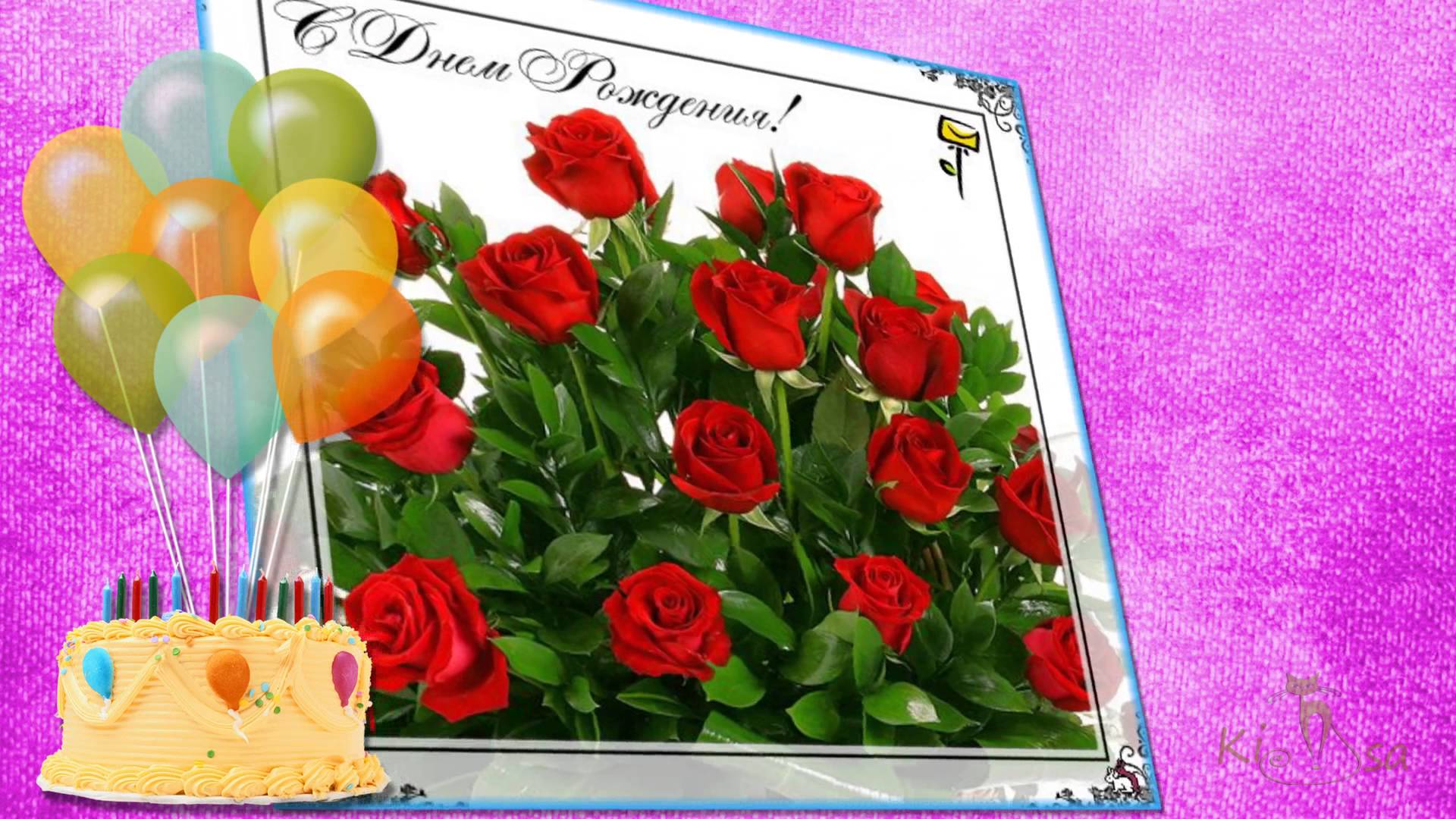 «Современные подходы в организации совместной деятельности воспитателя и детей».
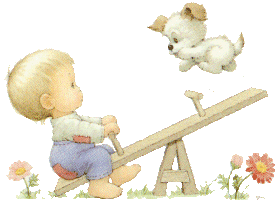 Совместная деятельность
основная модель организации образовательного процесса детей дошкольного возраста; 
деятельность двух и более участников образовательного процесса (взрослых и воспитанников) по решению образовательных задач на одном пространстве и в одно и то же время.
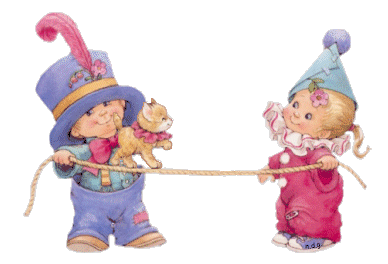 ФГОС ДО  п.1.з.(2)
Построение образовательной деятельности на основе индивидуальных особенностей каждого ребенка, при котором сам ребенок становится активным в выборе содержания своего образования, становится субъектом образования
Совместная деятельность
Традиционная
Инновационная
Роль воспитателя
Наставник
Соучастник
Положение воспитателя
Рядом
Вместе
Деятельность детей
МАЛО свободы и творческой активности
МНОГО свободы и творческой активности
Знания детям
В готовом виде
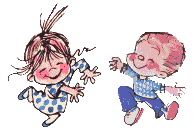 Добывает САМ
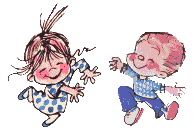 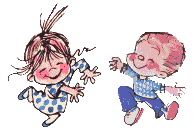 Партнер (по Н.А. Коротковой)
Воспитатель включен в деятельность наравне с детьми.
Дети добровольно присоединяются к деятельности.
Общение и перемещение детей во время деятельности свободное.
У занятия открытый временной конец.
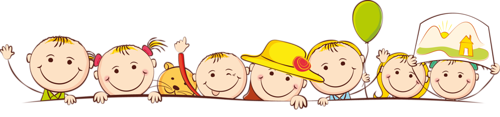 Особенности совместной деятельности
Лев Семенович Выготский отмечал, что совместная партнерская деятельность взрослого с детьми задействует двойную мотивацию ребенка: с одной стороны, стремление быть со взрослым, подражать ему, сотрудничать с ним, а с другой – делать то, что интересно. 
 Партнерство – прежде всего, равноправное включение взрослого в процесс деятельности.
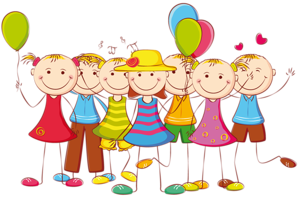 Совместная деятельность – одно из требований ФГОС ДО, которое должны выполнять воспитатели и другие педагоги детского сада. Воспитатели должны решать образовательные задачи в совместной партнерской деятельности с детьми и создавать условия для свободной самостоятельной деятельности дошкольников.
Совместная деятельность – это организованная система активности взаимодействия индивидов, направленная на целесообразное производство (воспроизводство) объектов материальной и духовной культуры (Психологический словарь)
План работы РМО на 2020-2021 
Заседание 2. Декабрь
Тема:   «Возможности начального инженерного образования детей дошкольного возраста в ДОУ»
1.Доклад «Думай как инженер! Как на практике сформировать инженерное мышление у дошкольников»
2. Парциальная программа « От Фрёбеля до робота- растим будущих инженеров. Влияние конструкторов
 на развитие ребенка»
3.« Художественное конструирование как средство развития инженерного мышления»
 ( Опыт работы по программе Л.В. Куцаковой « Конструирование и художественный труд)
Заседание 3.Март
Тема:   «  Использование интерактивных технологий в работе с дошкольниками »
1.Виды и использование интерактивных технологий в дошкольном образовании
2. Использование интерактивных ресурсов в образовательном процессе ДОУ. Практикум для воспитателей
 « Создание интерактивных игр для дошкольников»
3.«Кейс-технология – инновационная образовательная модель
 с использованием активных методов организации детской деятельности»
 4.« Кластер» , как интерактивная форма организации детей  в образовательной деятельности"
Заседание 4. Апрель
Тема: « Ярмарка педагогических идей и проектов»
1.Представление педагогических идей, мастер- классов, опыта работы воспитателей.
2. Подведение итогов работы РМО за 2020-2021 уч.год